Automatické titulkování televizních pořadů
Kateřina Nová
Technologie pro lidi se SP
především ty, které zprostředkovávají mluvenou řeč v psané formě
manuální přepis: eScribe, titulky v televizi
automatický přepis:
automatické titulkování
převod řeči do textu – Newton Technologies + TUL Liberec
Newton Dictate, MyVoice, MyDictate
Newton Dictate Mobile
využitelné i pro osoby s tělesným postižením
Titulky
otevřené x skryté titulky

otevřené 
využívají se zejména u nedabovaných filmů v kinech
zpravidla jednobarevné, bez doplňkových informací o zvucích
skryté
využívají se  v televizi pro potřeby diváků se sluchovým postižením (ale nejen pro ně)
Skryté titulky
teletext strana 888

(téměř) doslovný přepis 
barevné odlišení mluvčích
informace o doprovodných zvucích (klepání, štěkot psa, hra na housle)
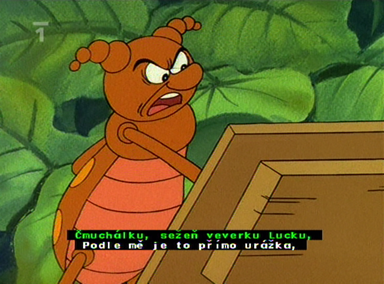 Skryté titulky
v ČR povinnost titulkovat určité procento pořadů

soukromé televize: 15 % pořadů

veřejnoprávní televize: 70 % pořadů se ST + 2 % pořadů ve znakovém jazyce
Metody titulkování
předtočené pořady (dokumenty, filmy, …)
titulky se připraví předem

živě vysílané pořady (zprávy, přímé přenosy)
živé titulkování
titulkář
počítač
Automatické titulkování
spolupráce ČT a katedry kybernetiky FAV ZČU v Plzni

zvuková stopa putuje z Kavčích hor do Plzně, tam se zpracuje a titulky se posílají zpět do Prahy, odkud jdou do vysílání

využití stínového řečníka – speciální trenažér a tréninkový program
Stínový řečník
využit při titulkování většiny pořadů
úkoly:
poslouchá stopu pořadu
diktuje do počítače
vybírá řeč hlavního řečníka
indikuje změnu řečníka
koriguje mluvu řečníka 
zadává interpunkci
opravuje text
přidává nová slova do slovníku
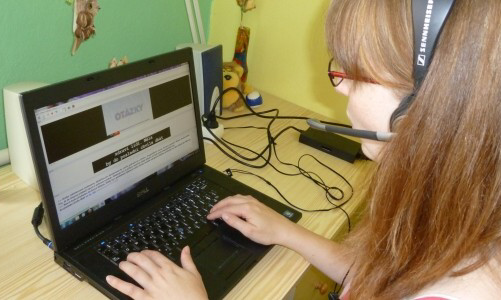 Automatické titulkování
první pokusy v roce 2008
plně automatické titulkování záznamů z parlamentu
úspěšnost cca 85 %
čtený projev, relativní klid a ticho
pokusy s titulkováním hokeje
úspěšnost přímého titulkování cca 75 %
se stínovým řečníkem 90 %
Aktuální situace
od jara 2010 – titulkování záznamů z parlamentu
od jara 2011 – titulkování Otázek Václava Moravce
od jara 2012 – zkušební titulkování Hyde Parku
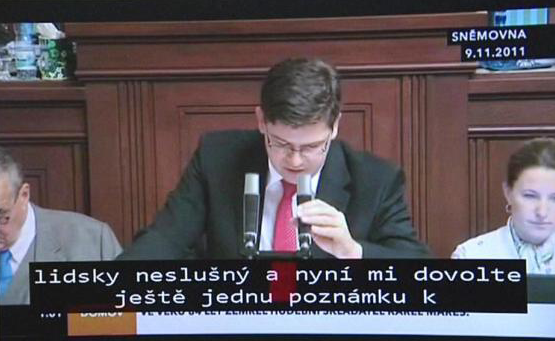 květen 2012 – titulkování MS v hokeji
červen 2012 – titulkování ME ve fotbale
podzim 2012 – titulkování Star Dance
Problémy
rozpoznávání mluvené češtiny obecně je náročné
nutnost budování obsáhlých tematických slovníků

zpoždění cca 5 sekund – může být matoucí

neochota ČT financovat větší využití
Lehce mimo téma
ZČU pracuje i na dalších projektech:
audiovizuální rozpoznávání a syntéza řeči
rozpoznávání a syntéza znakového jazyka
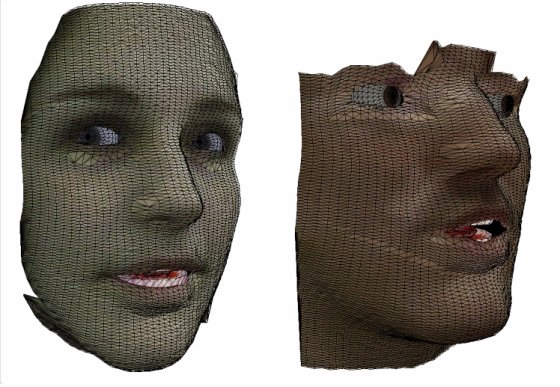 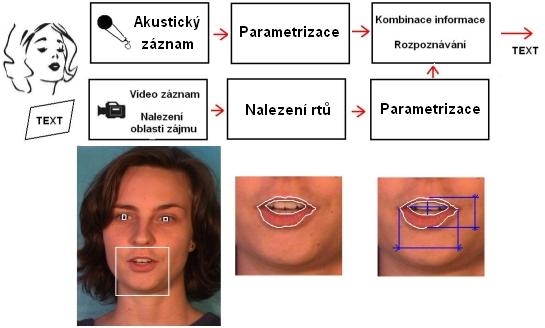 Děkuji za pozornost.